ABFRAGE NEUHEITEN KEY FACTS
Category Management – 2024
Launchpriorisierung im Kalenderjahr
Produktbild (bei make-up bitte Farbpalette einfügen)
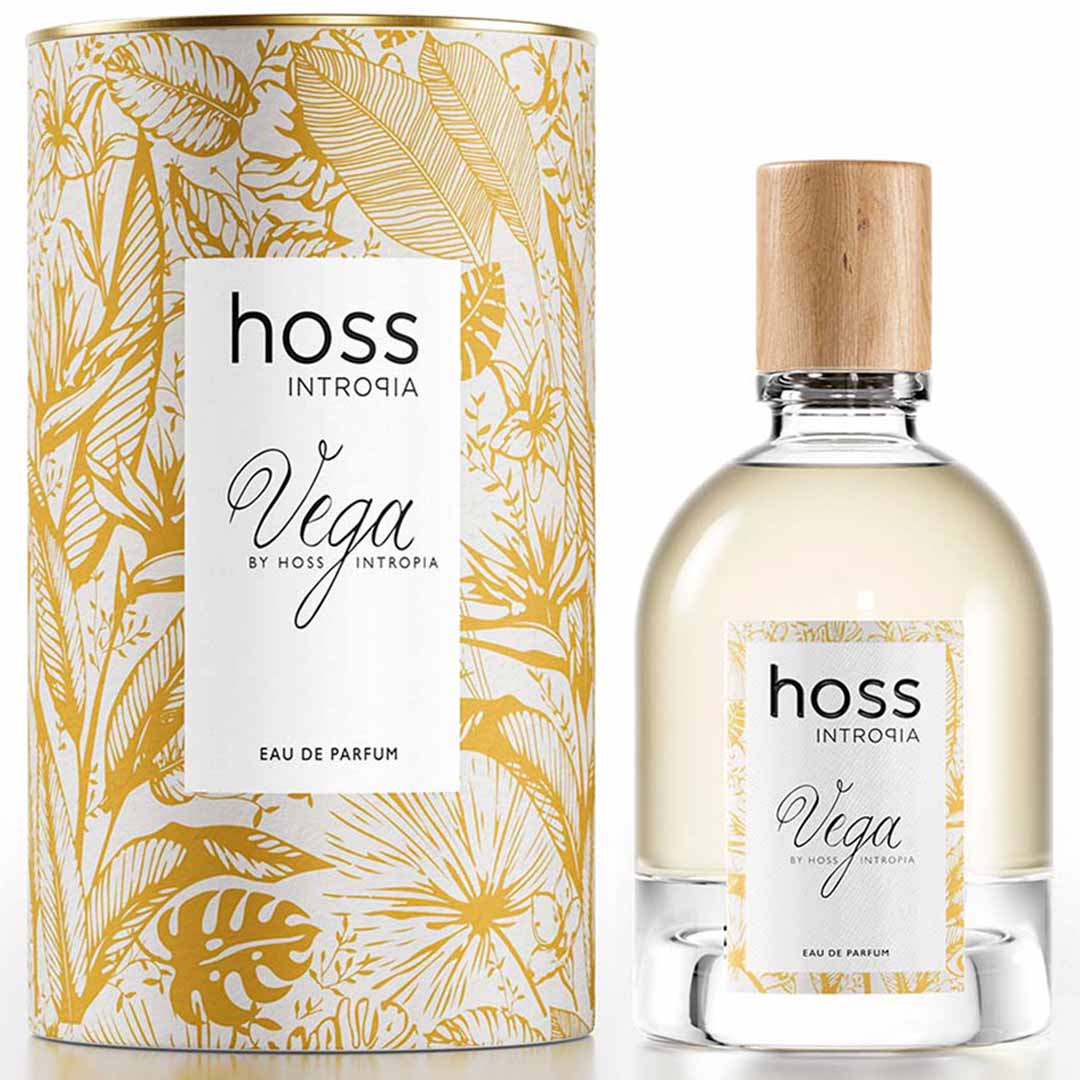 Prio 1
Prio 3
Prio 2
X
Marketing / Kommunikation
Markenkommunikation
Kommunikationszeitraum / MediaDetails: Was? Wann? Wo?: Mediapläne anbei
April-Mai 2024
Digital
TV
Social Media
ADTV
Print
Influencer / Spokesperson
Funk
Andere
OOH
YBPN
Key Benefits der Neuheit und/oder Duftnoten:
Vega ist ein mediterraner Oud-Duft, der die Essenz des Mittelmeers durch das Sonnenlicht spürt.
 Ein Parfüm, leuchtend und feminin, so weich wie der Sand und die strahlende Sommersonne der Costa del Sol.  Eine Reflexion von Luxus und Glamour. Er wird von einer goldenen, zylindrischen Verpackung begleitet, wie das Sonnenlicht bei Sonnenuntergang. Sein einzigartiger Druck spiegelt die üppige und schöne Vegetation der Costa del Sol wider, mit der Paradiesvogelblume als Hauptelement.
Kopfnoten: Türkische Rose, Bergamotte, rosa Pfeffer.
Herznoten: Jasmin, Maiglöckchen, Praline. 
Basisnoten: Oud-Holz, Patschuli, Moschus, Vanille."
xx.xx.- xx.xx.xxxx
BA-Promotion
Mediapromotion ohne Mailing
BA-Promotion mit Mailing
BA Premium Mailing
Pieper Marketing Mix
CRM
POS
Digital
Mailing
01.03.24
Nicht mit dem Launch, kommt aber später
Promotionfläche
Schaufensterdekorationen
X
Letzter Bestelltermin
GWP / Luxustestmuster
X
Andere onsite Tools
Indoor Tools(Zweitplatzierung, T-Gondel, POS-Säule, power table, u.ä.)
Beauty Booklet
X
04.04.24
Print
Liefertermin
Newsletter
X
Pieper-Prospekt
Social Media
X
10.04.24
OCD (on counter date)
Tester
Ja
Nein
Beauty-talk
X
Seite 2
MEDIAPLAN
Seite 3